การขอรับรองปริญญา ประกาศนียบัตร หรือวุฒิบัตรในการประกอบวิชาชีพวิศวกรรมควบคุม
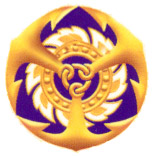 โรงเรียนนายเรือ ยินดีต้อนรับ
คณะอนุกรรมการรับรองปริญญา ประกาศนียบัตร หรือวุฒิบัตรในการประกอบวิชาชีพวิศวกรรมควบคุม
หลักสูตรวิศวกรรมศาสตรบัณฑิต สาขาวิศวกรรมไฟฟ้า
การขอรับรองปริญญา ประกาศนียบัตร หรือวุฒิบัตรในการประกอบวิชาชีพวิศวกรรมควบคุม
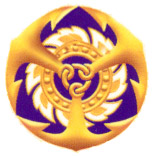 ระเบียบวาระการประชุม
ระเบียบวาระที่ 1	ประธานคณะอนุกรรมการแนะนำคณะอนุกรรมการ
		สถาบันแนะนำผู้บริหาร ครู-อาจารย์

ระเบียบวาระที่ 2	สถาบันแนะนำและชี้แจงข้อมูลต่างๆ
		- แนะนำสถานศึกษา หลักสูตร รวมทั้งแผนการศึกษา
		- แนะนำอาจารย์ประจำ อาจารย์พิเศษ และภาระงานสอนในวิชาที่ขอเทียบ
		- สรุปจำนวนนักศึกษาทุกชั้นปีโดยคิดเทียบสัดส่วนกับจำนวนอาจารย์ประจำ

ระเบียบวาระที่ 3	รายละเอียดเนื้อหา และตารางที่ขอเทียบรายวิชา

ระเบียบวาระที่ 4 	ตรวจห้องสมุด

ระเบียบวาระที่ 5	ตรวจห้องปฏิบัติการ
การขอรับรองปริญญา ประกาศนียบัตร หรือวุฒิบัตรในการประกอบวิชาชีพวิศวกรรมควบคุม
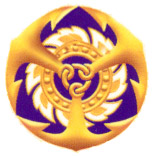 ระเบียบวาระที่ 1 ประธานคณะอนุกรรมการแนะนำคณะอนุกรรมการ
การขอรับรองปริญญา ประกาศนียบัตร หรือวุฒิบัตรในการประกอบวิชาชีพวิศวกรรมควบคุม
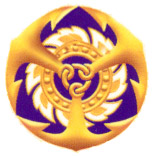 สถาบัน แนะนำผู้บริหาร ครู-อาจารย์


ผู้อำนวยการกองวิชาวิศวกรรมศาสตร์		: นาวาเอก สิงหชัย ประไพสุวรรณ
รองผู้อำนวยการกองวิชาวิศวกรรมศาสตร์	: นาวาเอก ผศ.ไพรัช ทัตตะทองคำ
การขอรับรองปริญญา ประกาศนียบัตร หรือวุฒิบัตรในการประกอบวิชาชีพวิศวกรรมควบคุม
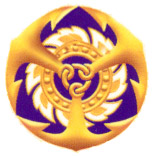 อาจารย์
	- นาวาเอก ผศ.ดร.ดนัย ปฏิยุทธ 	
	- นาวาเอก สิทธิรักษ์ พรมณีย์
	- นาวาเอก รศ.ดร.ประเสริฐ แป้นหยูรัตน์
	- นาวาเอก ผศ.จิตติ สัมภัตตะกุล
	- นาวาโท  ดร.ธีรพงศ์ โอฬารกิจอนันต์
	- นาวาโท  ดร.พิศณุ คูมีชัย	
	- นาวาโท  สุทธิภูมิ เยาว์วิวัฒน์
	- นาวาโท  ผศ.พงศิษฏ์ ทวิชพงศ์ธร
	- นาวาโท  ดร.ณัฐวุฒิ สุชาโต
	- นาวาโท  ภาณุกร วัฒนจัง
การขอรับรองปริญญา ประกาศนียบัตร หรือวุฒิบัตรในการประกอบวิชาชีพวิศวกรรมควบคุม
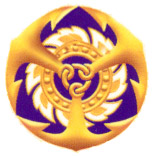 ระเบียบวาระที่ 2	สถาบันแนะนำและชี้แจงข้อมูลต่างๆ
		- แนะนำสถานศึกษา หลักสูตร รวมทั้งแผนการศึกษา
		- แนะนำอาจารย์ประจำ อาจารย์พิเศษ และภาระงานสอนในวิชาที่ขอเทียบ
		- สรุปจำนวนนักศึกษาทุกชั้นปีโดยคิดเทียบสัดส่วนกับจำนวนอาจารย์ประจำ
การขอรับรองปริญญา ประกาศนียบัตร หรือวุฒิบัตรในการประกอบวิชาชีพวิศวกรรมควบคุม
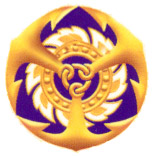 โรงเรียนนายเรือเป็นสถาบันการศึกษาระดับอุดมศึกษาของกองทัพเรือ 
มีหน้าที่ให้การฝึก ศึกษา และอบรมนักเรียนนายเรือ
ด้านวิชาการ วิชาทหาร จริยศึกษา และพลศึกษา 
เพื่อให้มีความรู้ความสามารถและประสบการณ์ 
เหมาะสมที่จะเป็นนายทหารสัญญาบัตรของกองทัพเรือ
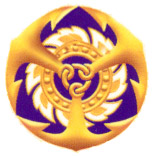 กองบัญชาการ
กรม นนร.รอ.
ฝ่ายศึกษา
ฝ่ายบริการ
กองสถิติ&วิจัย
โรงพยาบาลฯ
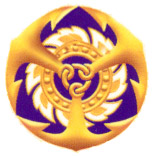 กองวิชาคณิตศาสตร์
กองวิชาการเรือและเดินเรือ
กองวิชาวิศวกรรมศาสตร์
กองวิชาฟิสิกส์และเคมี
กองวิชาการอาวุธและยุทธวิธี
กองวิชาวิศวกรรมเครื่องกลเรือ
กองวิชามนุษยศาสตร์
กองวิชาวิศวกรรมอุทกศาสตร์
กองพลศึกษา
กองวิชากฎหมายและสังคม
กองวิชาบริหารงานวิเคราะห์
กองบัญชาการ
กรม นนร.รอ.
ฝ่ายศึกษา
ฝ่ายบริการ
กองสถิติ&วิจัย
โรงพยาบาลฯ
ห้องสมุด
การขอรับรองปริญญา ประกาศนียบัตร หรือวุฒิบัตรในการประกอบวิชาชีพวิศวกรรมควบคุม
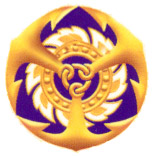 หลักสูตรการศึกษา
หลักสูตรวิศวกรรมศาสตรบัณฑิต สาขาวิศวกรรมไฟฟ้า พ.ศ. 2563
	- ใช้กับนักเรียนนายเรือรหัส 2563 – 2567
	- หน่วยกิตรวมตลอดหลักสูตร 174 หน่วยกิต
	- ระยะเวลาการศึกษา 5 ปี
การขอรับรองปริญญา ประกาศนียบัตร หรือวุฒิบัตรในการประกอบวิชาชีพวิศวกรรมควบคุม
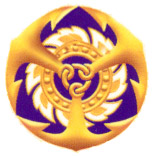 โครงสร้างหลักสูตรวิศวกรรมศาสตรบัณฑิต สาขาวิศวกรรมไฟฟ้า พ.ศ.2563
การขอรับรองปริญญา ประกาศนียบัตร หรือวุฒิบัตรในการประกอบวิชาชีพวิศวกรรมควบคุม
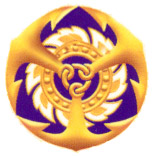 หมวดวิชาศึกษาทั่วไป
การขอรับรองปริญญา ประกาศนียบัตร หรือวุฒิบัตรในการประกอบวิชาชีพวิศวกรรมควบคุม
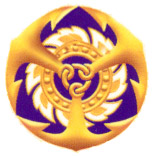 หมวดวิชาศึกษาทั่วไป
การขอรับรองปริญญา ประกาศนียบัตร หรือวุฒิบัตรในการประกอบวิชาชีพวิศวกรรมควบคุม
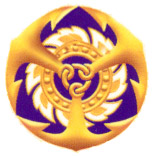 หมวดวิชาเฉพาะ
การขอรับรองปริญญา ประกาศนียบัตร หรือวุฒิบัตรในการประกอบวิชาชีพวิศวกรรมควบคุม
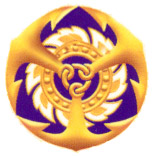 หมวดวิชาเฉพาะ
การขอรับรองปริญญา ประกาศนียบัตร หรือวุฒิบัตรในการประกอบวิชาชีพวิศวกรรมควบคุม
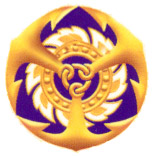 หมวดวิชาเฉพาะ
การขอรับรองปริญญา ประกาศนียบัตร หรือวุฒิบัตรในการประกอบวิชาชีพวิศวกรรมควบคุม
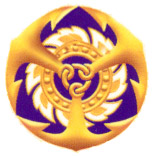 หมวดวิชาเฉพาะ
การขอรับรองปริญญา ประกาศนียบัตร หรือวุฒิบัตรในการประกอบวิชาชีพวิศวกรรมควบคุม
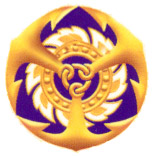 หมวดวิชาเฉพาะ
การขอรับรองปริญญา ประกาศนียบัตร หรือวุฒิบัตรในการประกอบวิชาชีพวิศวกรรมควบคุม
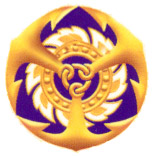 แผนการศึกษา
หลักสูตร พ.ศ. 2563
การขอรับรองปริญญา ประกาศนียบัตร หรือวุฒิบัตรในการประกอบวิชาชีพวิศวกรรมควบคุม
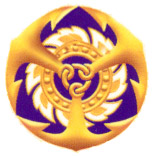 แผนการศึกษา นนร. พรรคนาวิน รหัส 2563 ภาคเรียนที่ 1/2563
การขอรับรองปริญญา ประกาศนียบัตร หรือวุฒิบัตรในการประกอบวิชาชีพวิศวกรรมควบคุม
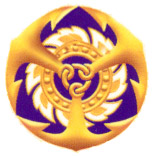 แผนการศึกษา นนร. พรรคนาวิน รหัส 2563 ภาคเรียนที่ 2/2563
การขอรับรองปริญญา ประกาศนียบัตร หรือวุฒิบัตรในการประกอบวิชาชีพวิศวกรรมควบคุม
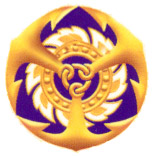 แผนการศึกษา นนร. พรรคนาวิน รหัส 2563 ภาคเรียนที่ 1/2564
การขอรับรองปริญญา ประกาศนียบัตร หรือวุฒิบัตรในการประกอบวิชาชีพวิศวกรรมควบคุม
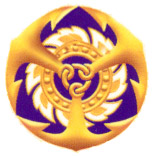 แผนการศึกษา นนร. พรรคนาวิน รหัส 2563 ภาคเรียนที่ 2/2564
การขอรับรองปริญญา ประกาศนียบัตร หรือวุฒิบัตรในการประกอบวิชาชีพวิศวกรรมควบคุม
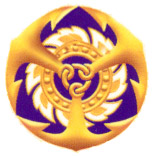 แผนการศึกษา นนร. พรรคนาวิน รหัส 2563 ภาคเรียนที่ 1/2565
การขอรับรองปริญญา ประกาศนียบัตร หรือวุฒิบัตรในการประกอบวิชาชีพวิศวกรรมควบคุม
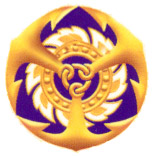 แผนการศึกษา นนร. พรรคนาวิน รหัส 2563 ภาคเรียนที่ 2/2565
การขอรับรองปริญญา ประกาศนียบัตร หรือวุฒิบัตรในการประกอบวิชาชีพวิศวกรรมควบคุม
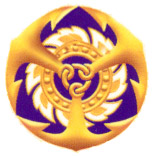 แผนการศึกษา นนร. พรรคนาวิน รหัส 2563 ภาคเรียนที่ 1/2566
การขอรับรองปริญญา ประกาศนียบัตร หรือวุฒิบัตรในการประกอบวิชาชีพวิศวกรรมควบคุม
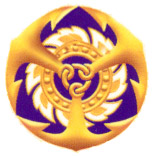 แผนการศึกษา นนร. พรรคนาวิน รหัส 2563 ภาคเรียนที่ 2/2566
การขอรับรองปริญญา ประกาศนียบัตร หรือวุฒิบัตรในการประกอบวิชาชีพวิศวกรรมควบคุม
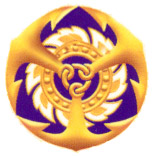 แผนการศึกษา นนร. พรรคนาวิน รหัส 2563 ภาคเรียนที่ 1/2567
การขอรับรองปริญญา ประกาศนียบัตร หรือวุฒิบัตรในการประกอบวิชาชีพวิศวกรรมควบคุม
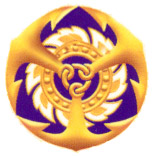 แผนการศึกษา นนร. พรรคนาวิน รหัส 2563 ภาคเรียนที่ 2/2567
การขอรับรองปริญญา ประกาศนียบัตร หรือวุฒิบัตรในการประกอบวิชาชีพวิศวกรรมควบคุม
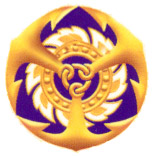 แผนการศึกษา นนร. พรรคกลิน รหัส 2563 ภาคเรียนที่ 1/2563
การขอรับรองปริญญา ประกาศนียบัตร หรือวุฒิบัตรในการประกอบวิชาชีพวิศวกรรมควบคุม
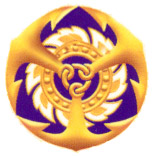 แผนการศึกษา นนร. พรรคกลิน รหัส 2563 ภาคเรียนที่ 2/2563
การขอรับรองปริญญา ประกาศนียบัตร หรือวุฒิบัตรในการประกอบวิชาชีพวิศวกรรมควบคุม
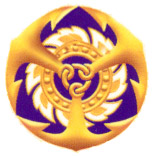 แผนการศึกษา นนร. พรรคกลิน รหัส 2563 ภาคเรียนที่ 1/2564
การขอรับรองปริญญา ประกาศนียบัตร หรือวุฒิบัตรในการประกอบวิชาชีพวิศวกรรมควบคุม
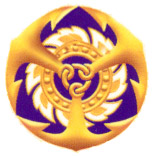 แผนการศึกษา นนร. พรรคกลิน รหัส 2563 ภาคเรียนที่ 2/2564
การขอรับรองปริญญา ประกาศนียบัตร หรือวุฒิบัตรในการประกอบวิชาชีพวิศวกรรมควบคุม
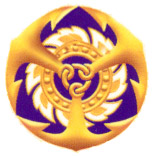 แผนการศึกษา นนร. พรรคกลิน รหัส 2563 ภาคเรียนที่ 1/2565
การขอรับรองปริญญา ประกาศนียบัตร หรือวุฒิบัตรในการประกอบวิชาชีพวิศวกรรมควบคุม
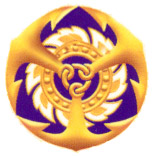 แผนการศึกษา นนร. พรรคกลิน รหัส 2563 ภาคเรียนที่ 2/2565
การขอรับรองปริญญา ประกาศนียบัตร หรือวุฒิบัตรในการประกอบวิชาชีพวิศวกรรมควบคุม
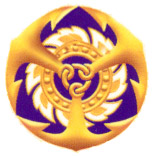 แผนการศึกษา นนร. พรรคกลิน รหัส 2563 ภาคเรียนที่ 1/2566
การขอรับรองปริญญา ประกาศนียบัตร หรือวุฒิบัตรในการประกอบวิชาชีพวิศวกรรมควบคุม
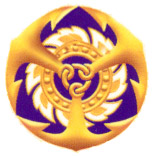 แผนการศึกษา นนร. พรรคกลิน รหัส 2563 ภาคเรียนที่ 2/2566
การขอรับรองปริญญา ประกาศนียบัตร หรือวุฒิบัตรในการประกอบวิชาชีพวิศวกรรมควบคุม
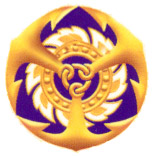 แผนการศึกษา นนร. พรรคกลิน รหัส 2563 ภาคเรียนที่ 1/2567
การขอรับรองปริญญา ประกาศนียบัตร หรือวุฒิบัตรในการประกอบวิชาชีพวิศวกรรมควบคุม
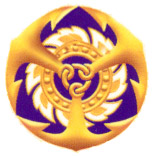 แผนการศึกษา นนร. พรรคกลิน รหัส 2563 ภาคเรียนที่ 2/2567
การขอรับรองปริญญา ประกาศนียบัตร หรือวุฒิบัตรในการประกอบวิชาชีพวิศวกรรมควบคุม
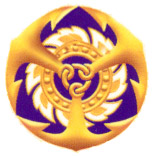 แผนการศึกษา นนร. นาวิกโยธิน รหัส 2563 ภาคเรียนที่ 1/2563
การขอรับรองปริญญา ประกาศนียบัตร หรือวุฒิบัตรในการประกอบวิชาชีพวิศวกรรมควบคุม
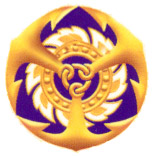 แผนการศึกษา นนร. นาวิกโยธิน รหัส 2563 ภาคเรียนที่ 2/2563
การขอรับรองปริญญา ประกาศนียบัตร หรือวุฒิบัตรในการประกอบวิชาชีพวิศวกรรมควบคุม
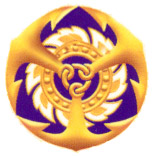 แผนการศึกษา นนร. นาวิกโยธิน รหัส 2563 ภาคเรียนที่ 1/2564
การขอรับรองปริญญา ประกาศนียบัตร หรือวุฒิบัตรในการประกอบวิชาชีพวิศวกรรมควบคุม
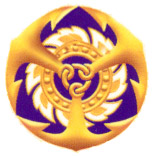 แผนการศึกษา นนร. นาวิกโยธิน รหัส 2563 ภาคเรียนที่ 2/2564
การขอรับรองปริญญา ประกาศนียบัตร หรือวุฒิบัตรในการประกอบวิชาชีพวิศวกรรมควบคุม
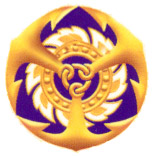 แผนการศึกษา นนร. นาวิกโยธิน รหัส 2563 ภาคเรียนที่ 1/2565
การขอรับรองปริญญา ประกาศนียบัตร หรือวุฒิบัตรในการประกอบวิชาชีพวิศวกรรมควบคุม
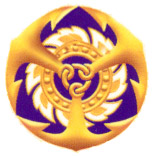 แผนการศึกษา นนร. นาวิกโยธิน รหัส 2563 ภาคเรียนที่ 2/2565
การขอรับรองปริญญา ประกาศนียบัตร หรือวุฒิบัตรในการประกอบวิชาชีพวิศวกรรมควบคุม
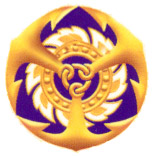 แผนการศึกษา นนร. นาวิกโยธิน รหัส 2563 ภาคเรียนที่ 1/2566
การขอรับรองปริญญา ประกาศนียบัตร หรือวุฒิบัตรในการประกอบวิชาชีพวิศวกรรมควบคุม
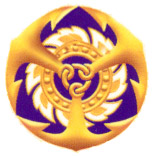 แผนการศึกษา นนร. นาวิกโยธิน รหัส 2563 ภาคเรียนที่ 2/2566
การขอรับรองปริญญา ประกาศนียบัตร หรือวุฒิบัตรในการประกอบวิชาชีพวิศวกรรมควบคุม
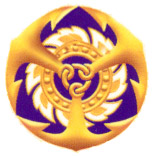 แผนการศึกษา นนร. นาวิกโยธิน รหัส 2563 ภาคเรียนที่ 1/2567
การขอรับรองปริญญา ประกาศนียบัตร หรือวุฒิบัตรในการประกอบวิชาชีพวิศวกรรมควบคุม
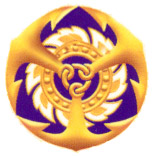 แผนการศึกษา นนร. นาวิกโยธิน รหัส 2563 ภาคเรียนที่ 2/2567
การขอรับรองปริญญา ประกาศนียบัตร หรือวุฒิบัตรในการประกอบวิชาชีพวิศวกรรมควบคุม
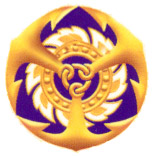 อาจารย์ประจำ อาจารย์พิเศษ และภาระงานสอนในวิชาที่ขอเทียบ
การขอรับรองปริญญา ประกาศนียบัตร หรือวุฒิบัตรในการประกอบวิชาชีพวิศวกรรมควบคุม
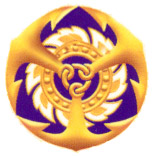 อาจารย์ประจำ

นาวาเอก ผศ.ดร.ดนัย ปฏิยุทธ

วุฒิการศึกษา
ปริญญาตรี สาขาวิชาวิศวกรรมไฟฟ้า Royal Naval Engineering College, UK
ปริญญาโท สาขาวิชาวิศวกรรมไฟฟ้า Anglia Polytechnic University, UK
ปริญญาเอก สาขาวิชาวิศวกรรมไฟฟ้า University of Bradford, UK

ภาระงานสอนในวิชาที่ขอเทียบ
	- วิชา การสื่อสารดิจิทัล
	- วิชา สัญญาณและระบบ
	- วิชา การสื่อสารทางแสง
การขอรับรองปริญญา ประกาศนียบัตร หรือวุฒิบัตรในการประกอบวิชาชีพวิศวกรรมควบคุม
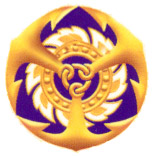 อาจารย์ประจำ

นาวาเอก สิทธิรักษ์  พรมณีย์

วุฒิการศึกษา
ปริญญาตรี สาขาวิชาวิศวกรรมเครื่องกลเรือ โรงเรียนนายเรือ
ปริญญาโท สาขาวิชาวิศวกรรมไฟฟ้า University of New Haven, USA

ภาระงานสอนในวิชาที่ขอเทียบ
	-
การขอรับรองปริญญา ประกาศนียบัตร หรือวุฒิบัตรในการประกอบวิชาชีพวิศวกรรมควบคุม
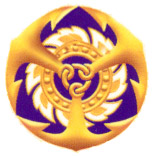 อาจารย์ประจำ

นาวาเอก ผศ.ไพรัช  ทัตตะทองคำ

วุฒิการศึกษา
ปริญญาตรี สาขาวิชาวิศวกรรมไฟฟ้า โรงเรียนนายเรือ
ปริญญาโท สาขาวิชาวิศวกรรมคอมพิวเตอร์ มหาวิทยาลัยขอนแก่น

ภาระงานสอนในวิชาที่ขอเทียบ
	- วิชา อิเล็กทรอนิกส์วิศวกรรม
การขอรับรองปริญญา ประกาศนียบัตร หรือวุฒิบัตรในการประกอบวิชาชีพวิศวกรรมควบคุม
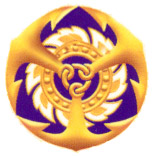 อาจารย์ประจำ

นาวาเอก รศ.ดร.ประเสริฐ แป้นหยูรัตน์

วุฒิการศึกษา
ปริญญาตรี สาขาวิชาวิศวกรรมไฟฟ้า มหาวิทยาลัยเอเชียอาคเนย์
ปริญญาโท สาขาวิชาวิศวกรรมไฟฟ้า University of New Haven, USA
ปริญญาเอก สาขาวิชาวิศวกรรมไฟฟ้า University of Missouri-Rolla, USA

ภาระงานสอนในวิชาที่ขอเทียบ
	- วิชา การวัดและเครื่องมือวัดทางไฟฟ้า
	- วิชา เครื่องกลไฟฟ้า
การขอรับรองปริญญา ประกาศนียบัตร หรือวุฒิบัตรในการประกอบวิชาชีพวิศวกรรมควบคุม
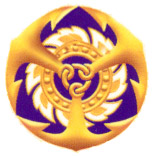 อาจารย์ประจำ

นาวาเอก ผศ.จิตติ  สัมภัตตะกุล

วุฒิการศึกษา
ปริญญาตรี สาขาวิชาวิศวกรรมไฟฟ้า โรงเรียนนายเรือ
ปริญญาโท สาขาวิชาวิศวกรรมคอมพิวเตอร์ University of Alabama in Huntsville, USA
ภาระงานสอนในวิชาที่ขอเทียบ
	- วิชา การวิเคราะห์วงจรไฟฟ้า
	- วิชา การออกแบบวงจรดิจิทัลและไมโคคอนโทรลเลอร์
การขอรับรองปริญญา ประกาศนียบัตร หรือวุฒิบัตรในการประกอบวิชาชีพวิศวกรรมควบคุม
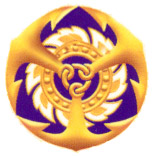 อาจารย์ประจำ

นาวาโท ดร.ธีรพงศ์ โอฬารกิจอนันต์

วุฒิการศึกษา
ปริญญาตรี สาขาวิชาวิศวกรรมไฟฟ้า University of Wisconsin-Platteville, USA
ปริญญาโท สาขาวิชาวิศวกรรมไฟฟ้า New York University, USA
ปริญญาเอก สาขาวิชาวิศวกรรมไฟฟ้า New York University, USA

ภาระงานสอนในวิชาที่ขอเทียบ
	- วิชา วิศวกรรมไมโครเวฟ
	- วิชา วิศวกรรมสายอากาศ
การขอรับรองปริญญา ประกาศนียบัตร หรือวุฒิบัตรในการประกอบวิชาชีพวิศวกรรมควบคุม
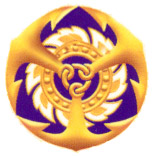 อาจารย์ประจำ

นาวาโท ดร.พิศณุ  คูมีชัย

วุฒิการศึกษา
ปริญญาตรี สาขาวิชาวิศวกรรมไฟฟ้า โรงเรียนนายเรือ
ปริญญาโท สาขาวิชาวิศวกรรมป้องกันประเทศ สถาบันเทคโนโลยีพระจอมเกล้าเจ้าคุณทหารลาดกระบัง
ปริญญาเอก สาขาวิชาวิศวกรรมไฟฟ้า สถาบันเทคโนโลยีพระจอมเกล้าเจ้าคุณทหารลาดกระบัง

ภาระงานสอนในวิชาที่ขอเทียบ
	- วิชา การวิเคราะห์วงจรไฟฟ้า
	- วิชา สารสนเทศเพื่อการบริหาร
การขอรับรองปริญญา ประกาศนียบัตร หรือวุฒิบัตรในการประกอบวิชาชีพวิศวกรรมควบคุม
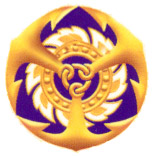 อาจารย์ประจำ

นาวาโท สุทธิภูมิ  เยาว์วิวัฒน์

วุฒิการศึกษา
ปริญญาตรี สาขาวิชาวิทยาการคอมพิวเตอร์ University of New South Wales at ADFA, AUS
ปริญญาโท สาขาวิชาวิทยาศาสตร์คอมพิวเตอร์ จุฬาลงกรณ์มหาวิทยาลัย

ภาระงานสอนในวิชาที่ขอเทียบ
	-
การขอรับรองปริญญา ประกาศนียบัตร หรือวุฒิบัตรในการประกอบวิชาชีพวิศวกรรมควบคุม
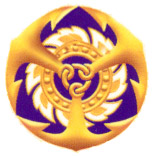 อาจารย์ประจำ

นาวาโท ผศ.พงศิษฏ์ ทวิชพงศ์ธร

วุฒิการศึกษา
ปริญญาตรี สาขาวิชาวิศวกรรมไฟฟ้า โรงเรียนนายเรือ
ปริญญาโท สาขาวิชาวิศวกรรมไฟฟ้า University of Illinois at Chicago, USA 

ภาระงานสอนในวิชาที่ขอเทียบ
	- วิชา การสื่อสารข้อมูลและโครงข่าย 
	- วิชา หลักการระบบสื่อสาร
การขอรับรองปริญญา ประกาศนียบัตร หรือวุฒิบัตรในการประกอบวิชาชีพวิศวกรรมควบคุม
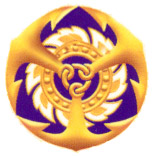 อาจารย์ประจำ

นาวาโท ดร.ณัฐวุฒิ  สุชาโต

วุฒิการศึกษา
ปริญญาตรี สาขาวิชาวิศวกรรมเครื่องกลเรือ โรงเรียนนายเรือ
ปริญญาโท สาขาวิชาวิศวกรรมไฟฟ้า University of Nottingham, UK 
ปริญญาเอก สาขาวิชาวิศวกรรมไฟฟ้า University of Nottingham, UK 

ภาระงานสอนในวิชาที่ขอเทียบ
	- วิชา ระบบควบคุม
การขอรับรองปริญญา ประกาศนียบัตร หรือวุฒิบัตรในการประกอบวิชาชีพวิศวกรรมควบคุม
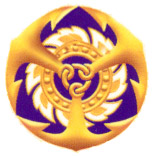 อาจารย์ประจำ

นาวาโท ภาณุกร  วัฒนจัง

วุฒิการศึกษา
ปริญญาตรี สาขาวิชาวิศวกรรมไฟฟ้า โรงเรียนนายเรือ
ปริญญาโท สาขาวิชาวิศวกรรมไฟฟ้า Newcastle University, UK 

ภาระงานสอนในวิชาที่ขอเทียบ
	- วิชา วิศวกรรมแม่เหล็กไฟฟ้า
การขอรับรองปริญญา ประกาศนียบัตร หรือวุฒิบัตรในการประกอบวิชาชีพวิศวกรรมควบคุม
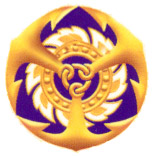 สรุปจำนวนนักศึกษาทุกชั้นปีโดยคิดเทียบสัดส่วนกับอาจารย์ประจำ
อัตราส่วนระหว่างนักเรียนนายเรือต่อจำนวนอาจารย์ประจำ เท่ากับ 18.18 : 1
การขอรับรองปริญญา ประกาศนียบัตร หรือวุฒิบัตรในการประกอบวิชาชีพวิศวกรรมควบคุม
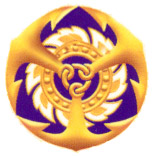 สรุปจำนวนนักศึกษาทุกชั้นปีโดยคิดเทียบสัดส่วนกับอาจารย์ประจำ
อัตราส่วนระหว่างนักเรียนนายเรือต่อจำนวนอาจารย์ประจำ เท่ากับ 22.18 : 1
การขอรับรองปริญญา ประกาศนียบัตร หรือวุฒิบัตรในการประกอบวิชาชีพวิศวกรรมควบคุม
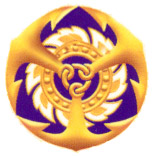 ระเบียบวาระที่ 3 รายละเอียดเนื้อหา และตารางที่ขอเทียบรายวิชา
	หลักสูตร พ.ศ. 2563
การขอรับรองปริญญา ประกาศนียบัตร หรือวุฒิบัตรในการประกอบวิชาชีพวิศวกรรมควบคุม
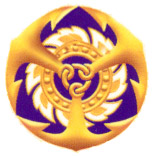 ระเบียบวาระที่ 4 ตรวจห้องสมุด

ระเบียบวาระที่ 5 ตรวจห้องปฏิบัติการ
การขอรับรองปริญญา ประกาศนียบัตร หรือวุฒิบัตรในการประกอบวิชาชีพวิศวกรรมควบคุม
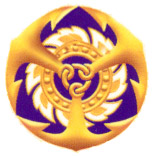 จบการบรรยาย